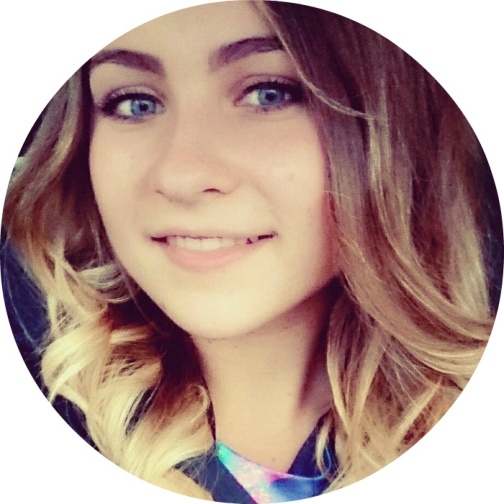 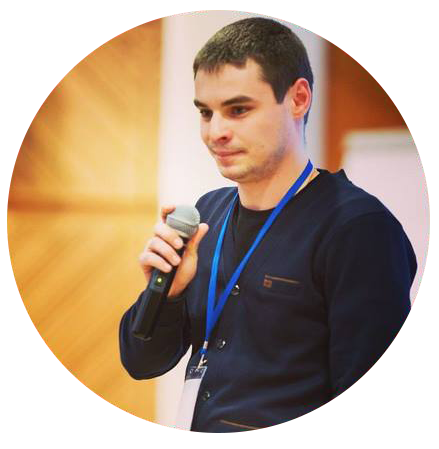 Ярослава ТкачАналитик-маркетолог в StudioF1Денис НарижныйРуководитель StudioF1
Аналитика эффективности запросов: откуда ноги растут? Корректировка семантического ядра на основе рентабельности фраз.
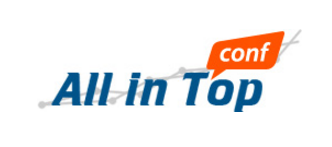 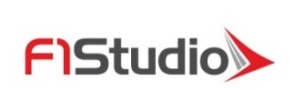 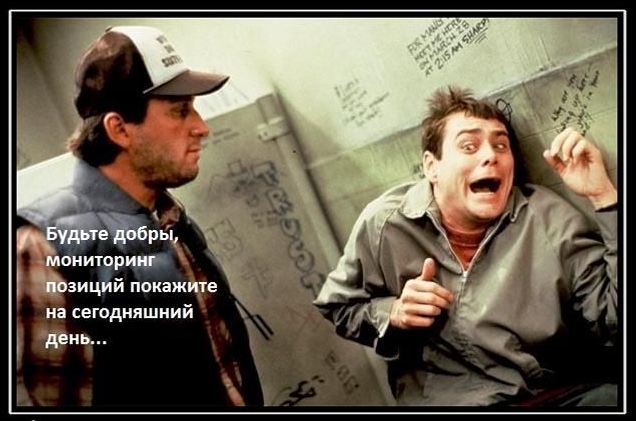 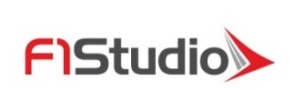 А что хочет клиент?
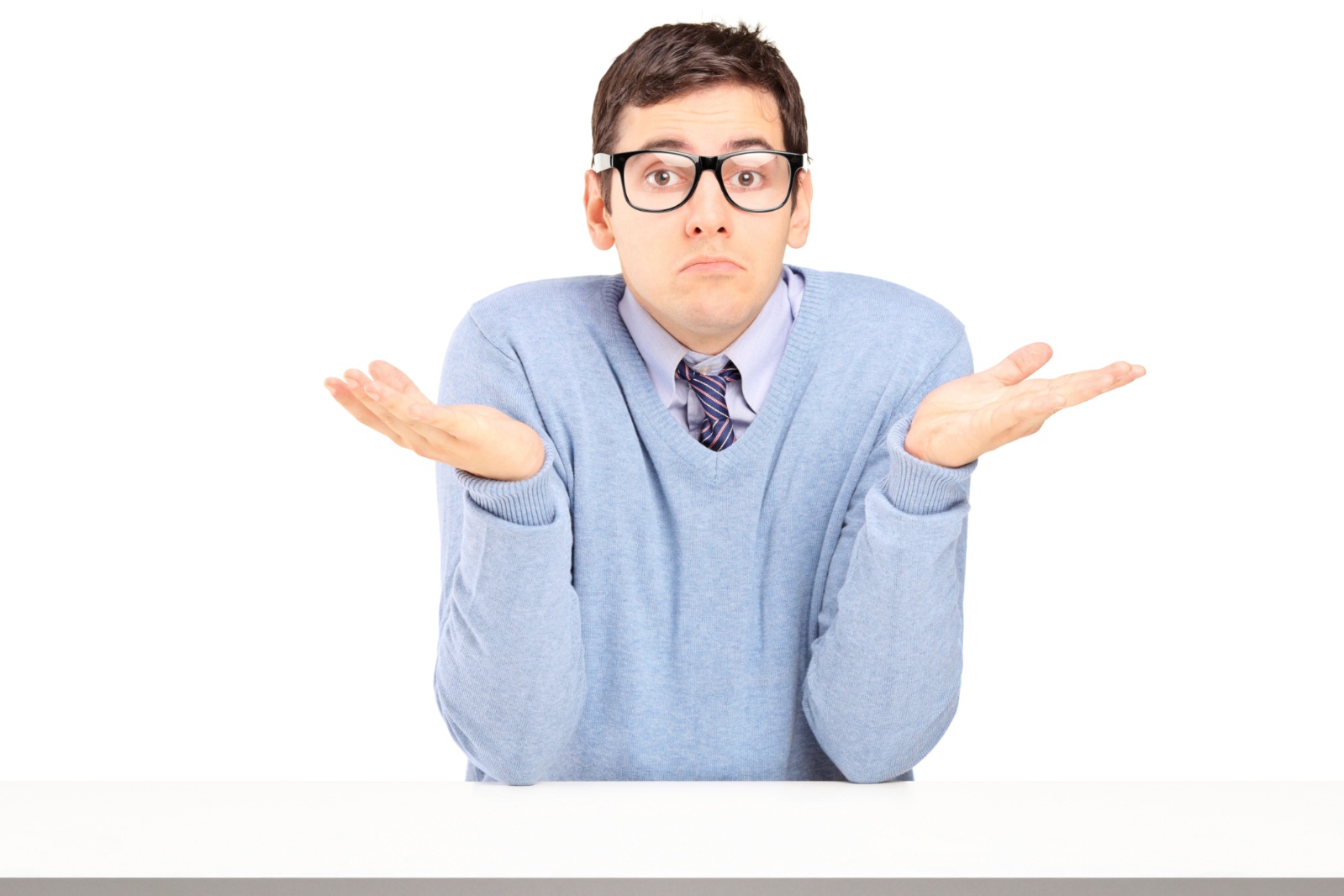 ?
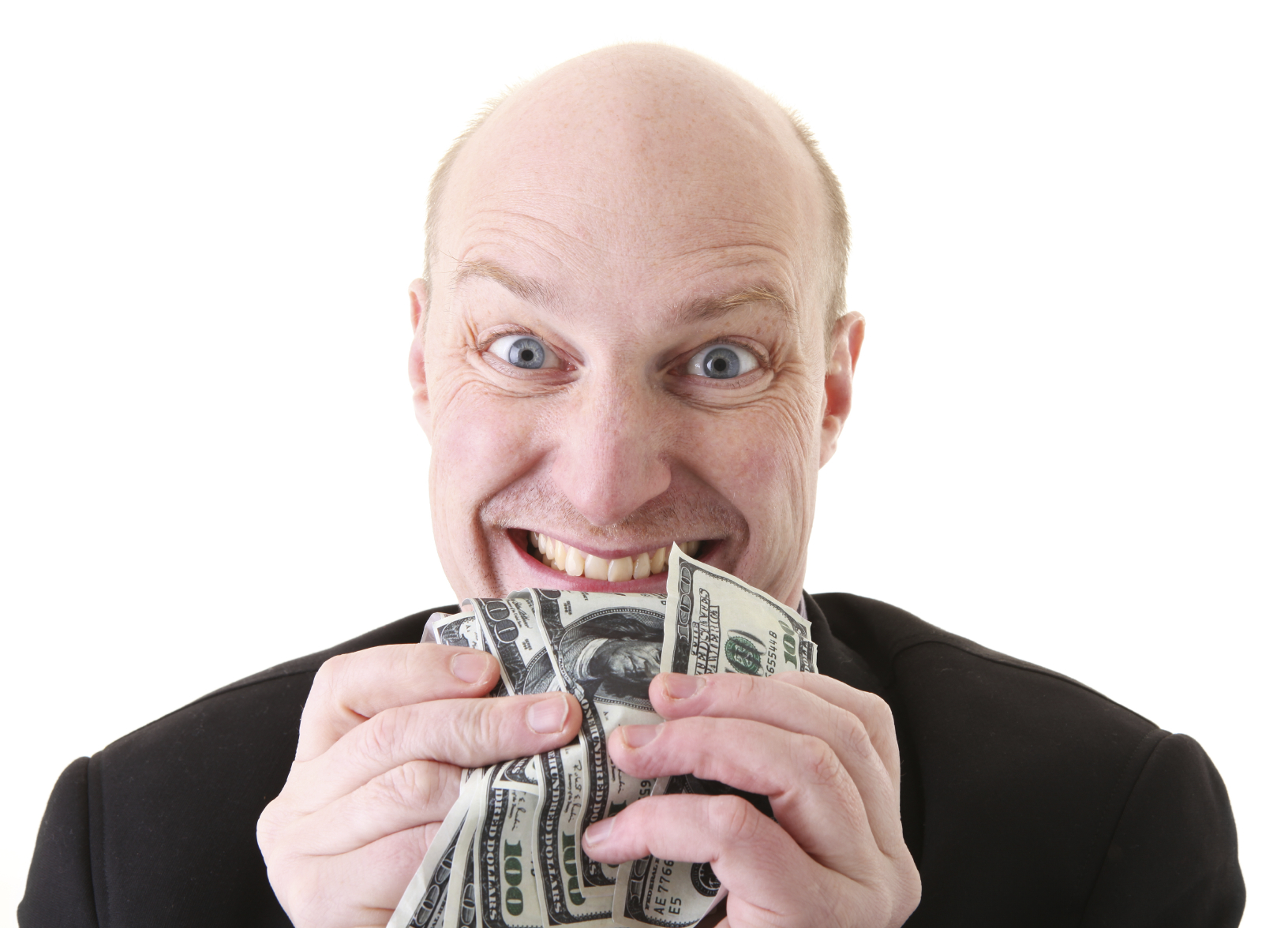 Клиент хочет бабла
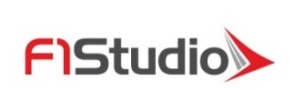 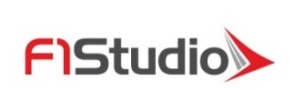 План доклада
1. Показатели, за которыми нужно следить2. Как нормировать и строить формулы3. Что можно получить и как использовать данные4. Кейсы
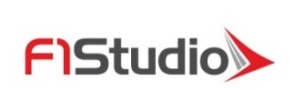 С чего начинается проект в SEO?Семантика
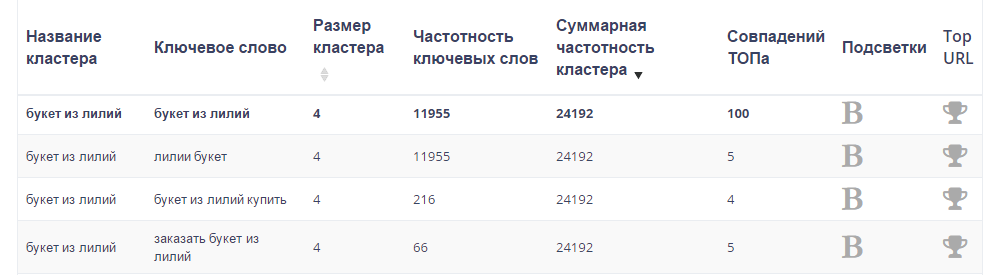 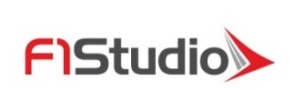 Какие слова продвигать?
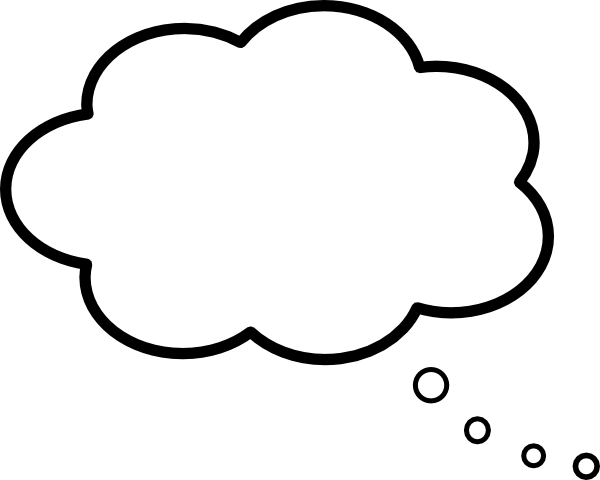 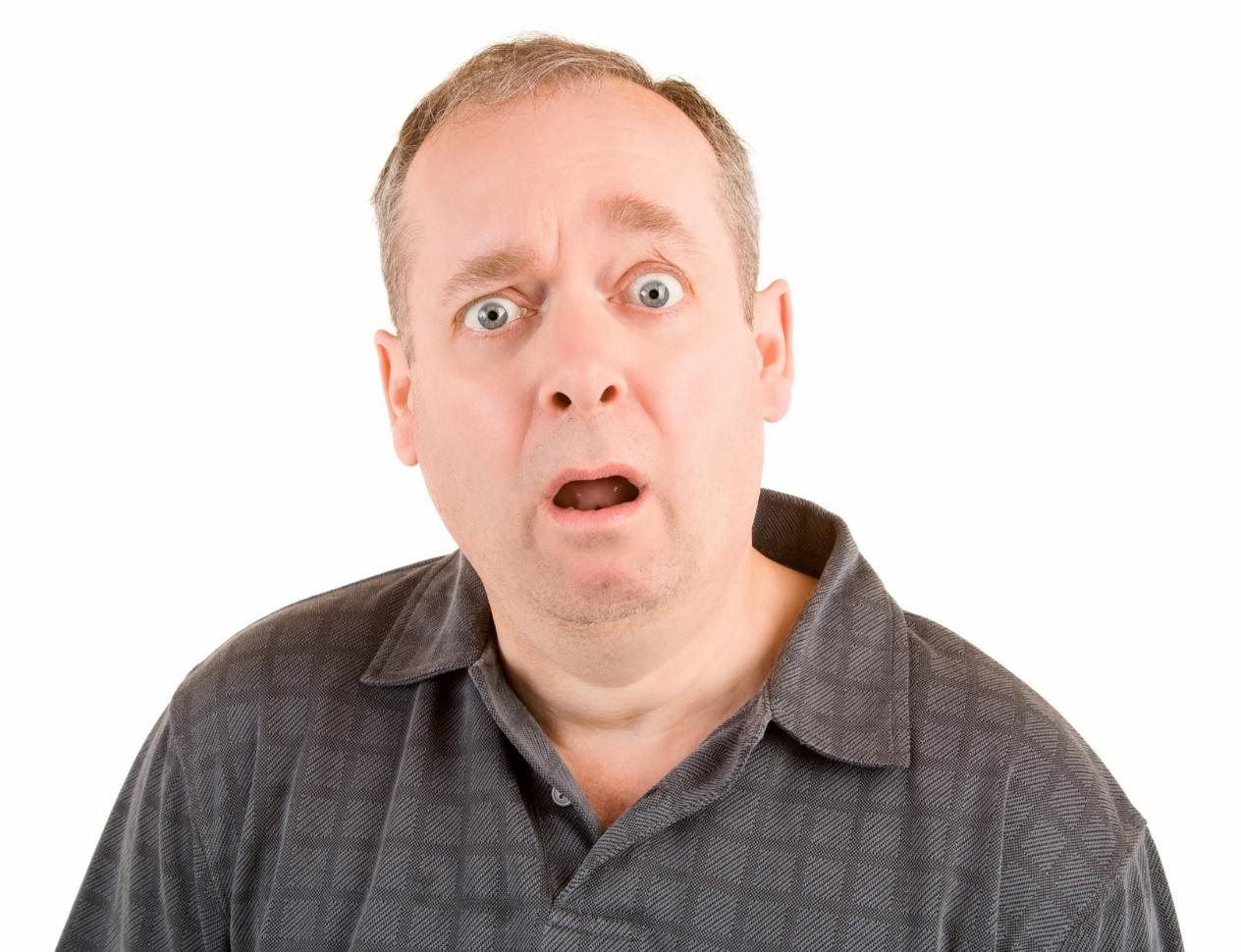 10 000 запросов
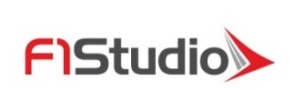 1. Частотность запроса
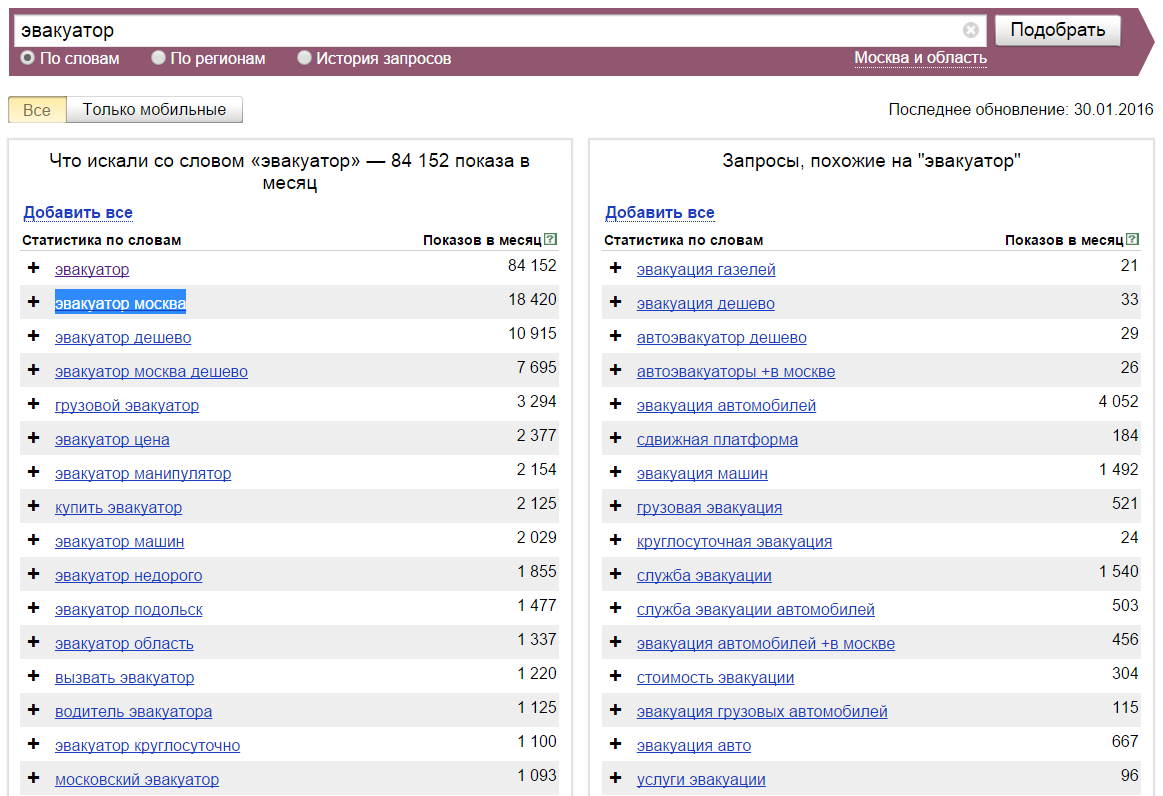 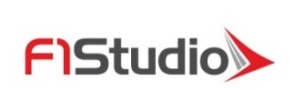 2. Текущая позиция запроса
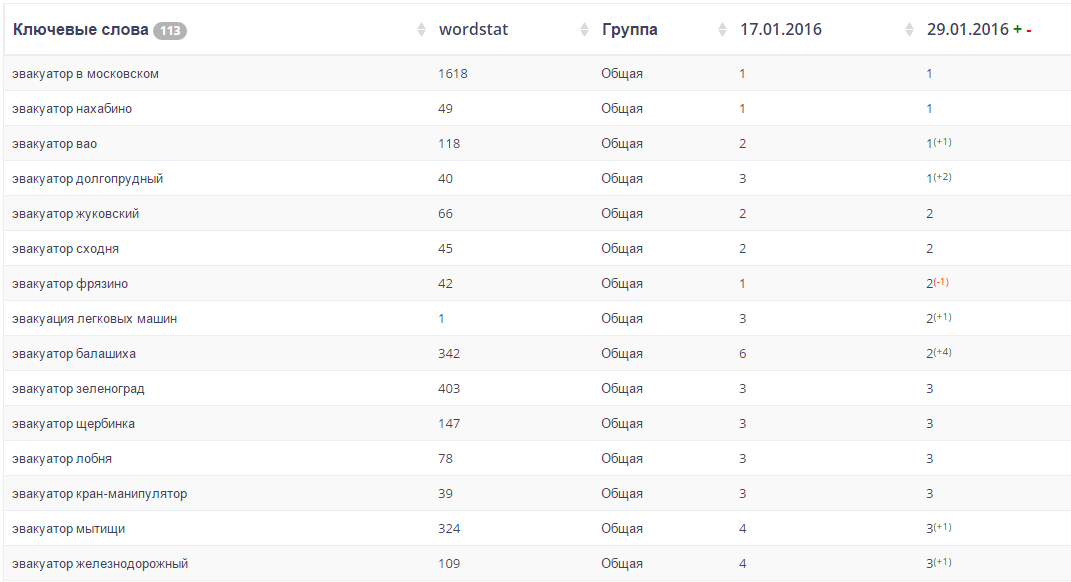 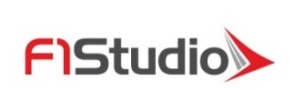 3. Коммерческая составляющая запроса
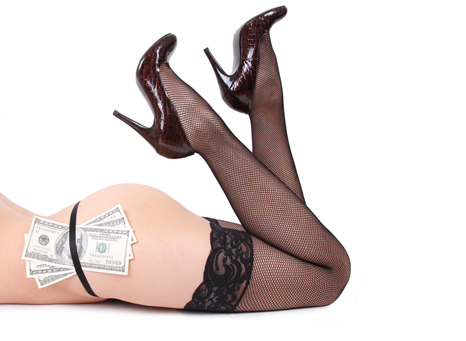 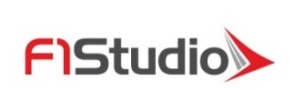 3. Конверсионность
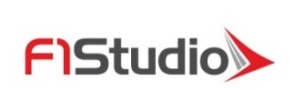 4. Эффективность вложений
Расход по каждому слову
(Запрос – расход – телефон)
Доходпо каждому слову
(телефон – доход)
ДиректCall trackingExcel
База клиентаCall trackingExcel
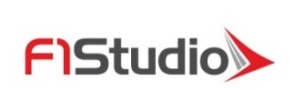 4. Эффективность вложений
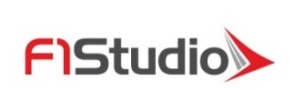 4. Эффективность вложений
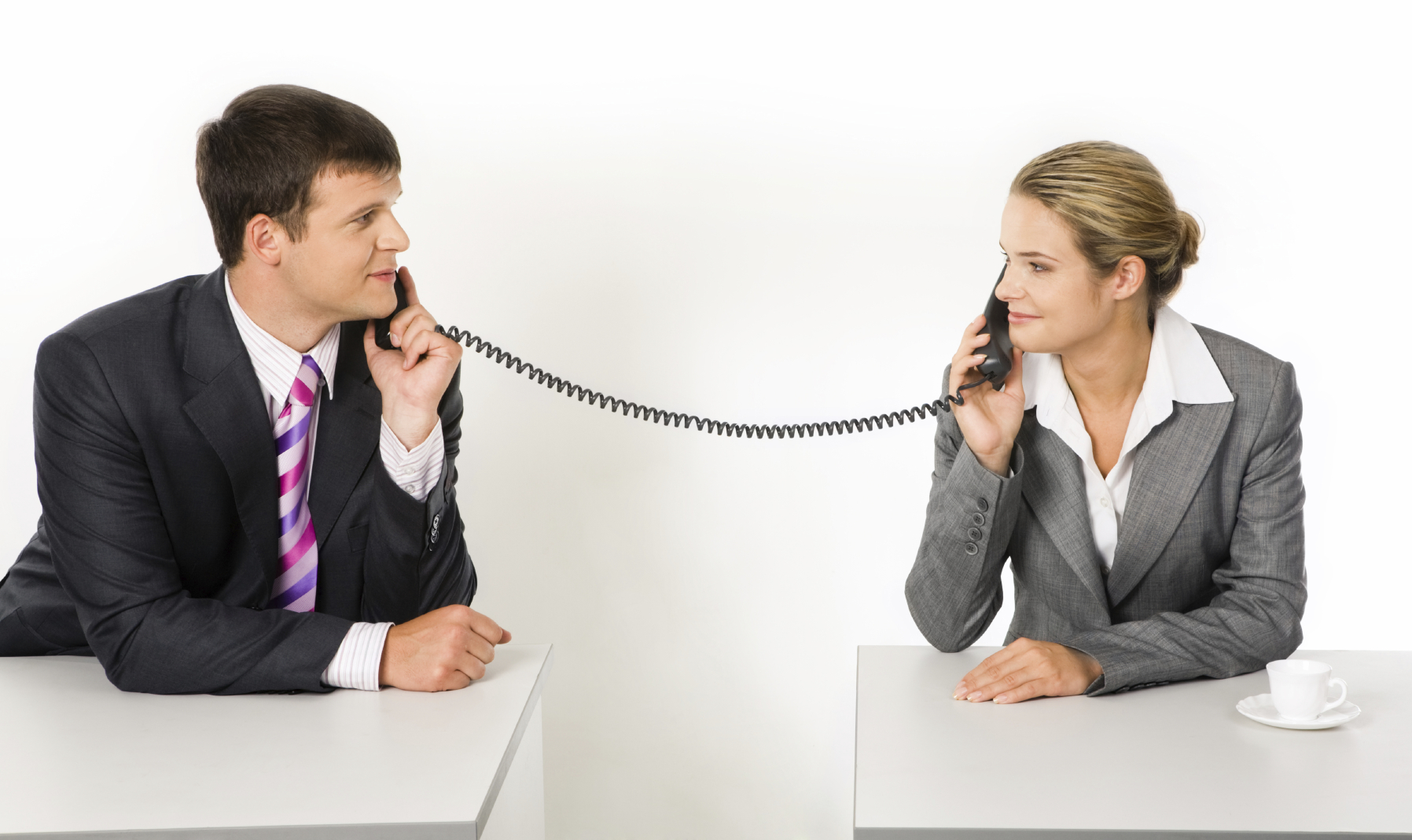 Стоимость заказа по каждому слову
Выручкапо каждому слову
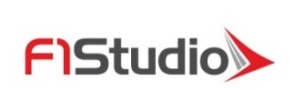 Пример просчета эффективности вложений
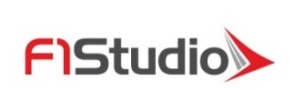 Итого получили:
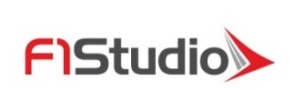 Что с этим делать?
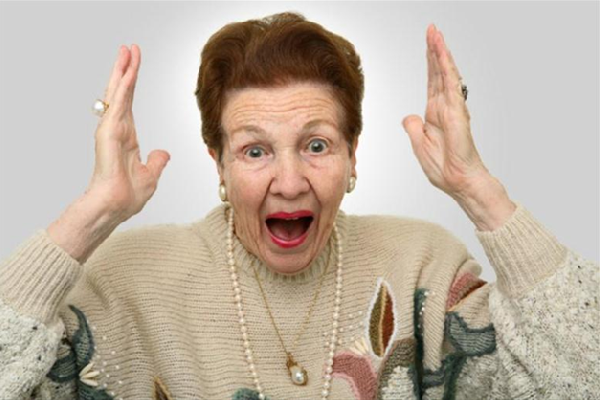 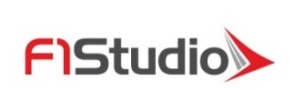 Пример нормировки
рубли
25958 руб.
19061 р.
6228 р.
-6897 р.
0 р.
1
50
100
числа
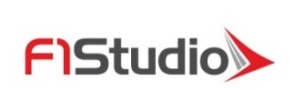 Итоговый ранк
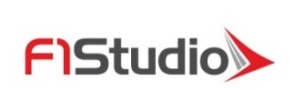 Кейс Службы эвакуации
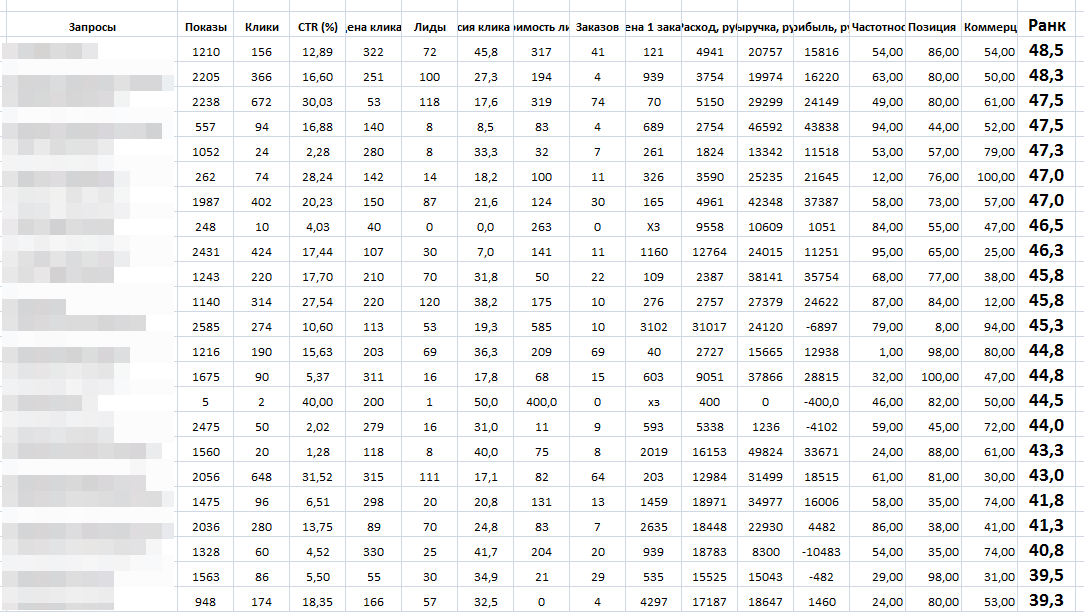 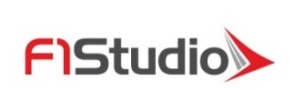 Кейс Служба эвакуации
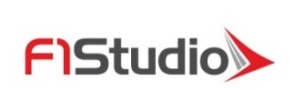 Кейс ритуального агентства
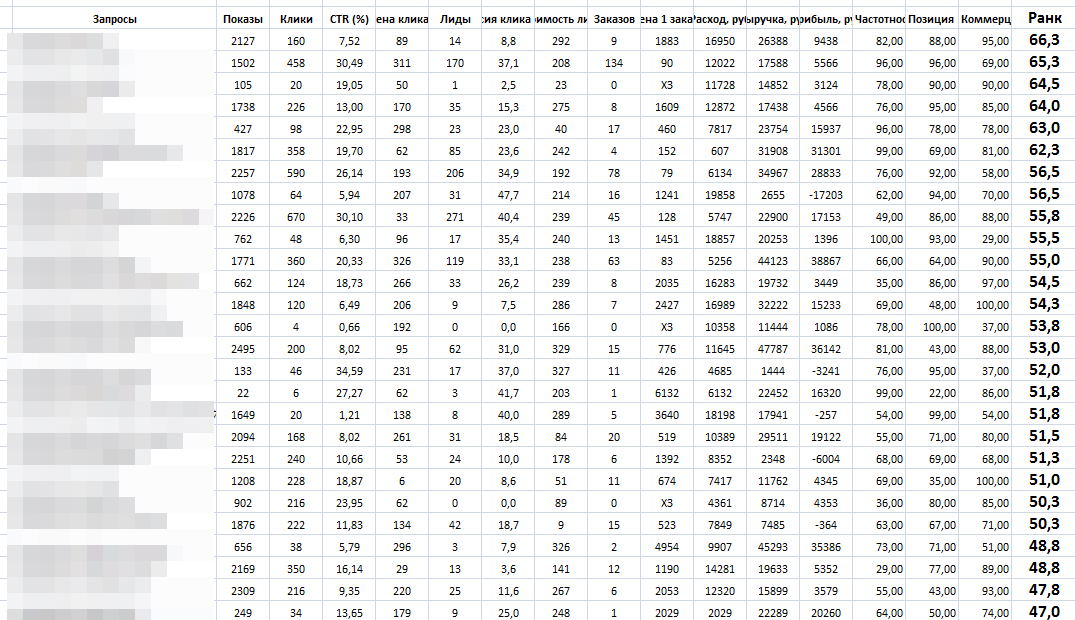 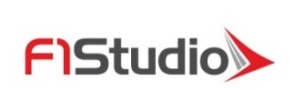 Кейс Ритуального агентства
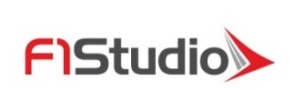 Хватит мерять эффективность на глазок
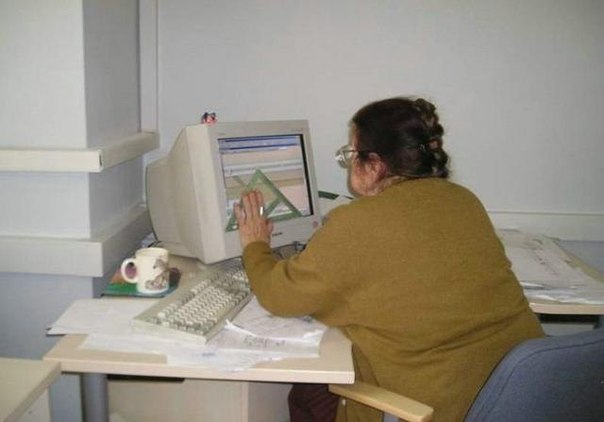 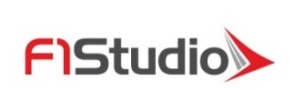 Инструменты и трудозатраты
Инструменты 
- Excel
- контекстная реклама
- call tracking (comagic)
- бюджет
ТрудозатратыАналитик 15 часов в месяц:- настройка и ведение контекста- настройка call tracking- сведение баз
СПАСИБО ЗА 
ВНИМАНИЕ!
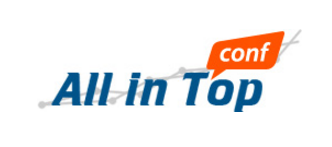 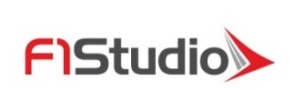 Ярослава ТкачАналитик-маркетолог в StudioF1https://www.facebook.com/tkachyaroslavaДенис НарижныйРуководитель StudioF1https://www.facebook.com/narizhniydv
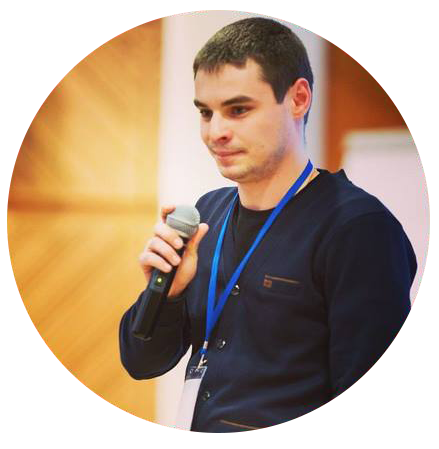 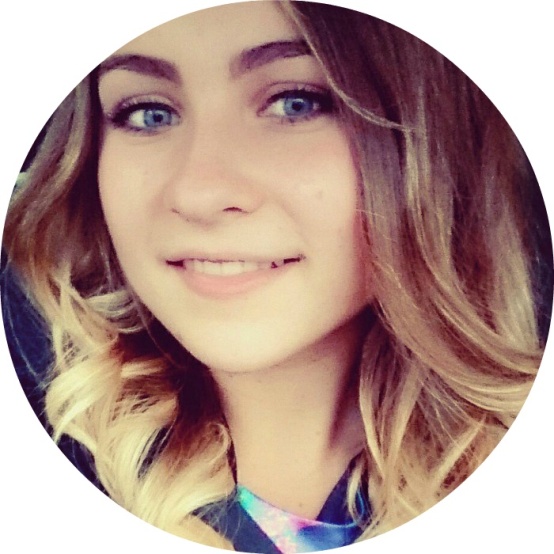